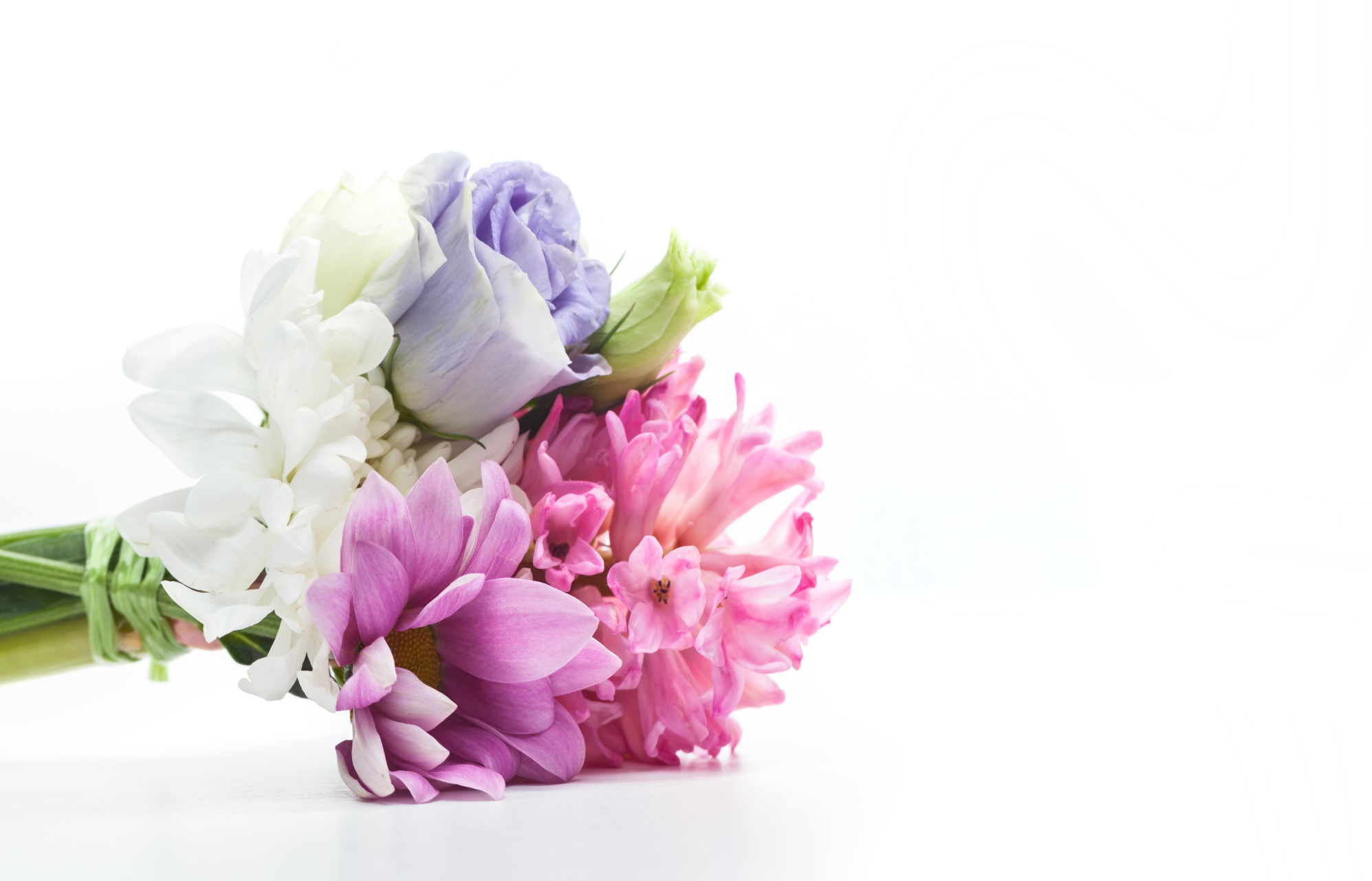 KVETY
BIOLÓGIA
6. ročník
Kvet
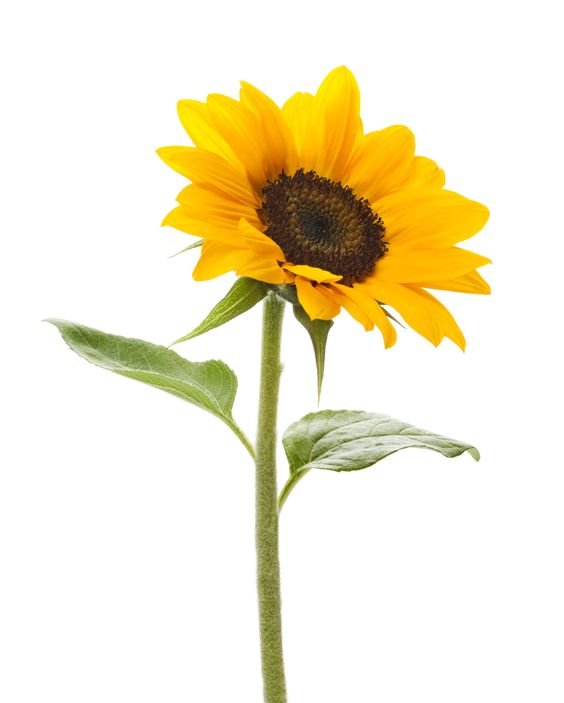 rozmnožovací orgán 
pohlavné rozmnožovanie
vyrastá na stonke
Kvetný obal
chráni vnútornú časť kvetu
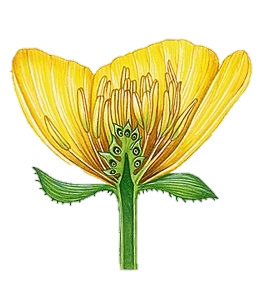 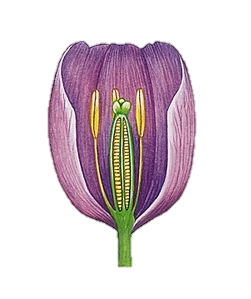 koruna
okvetie
kalich
z 2 farebne a tvarovoodlíšených častí
rovnako farebné okvetné lístky
Kvetný obal
zrastený
voľný
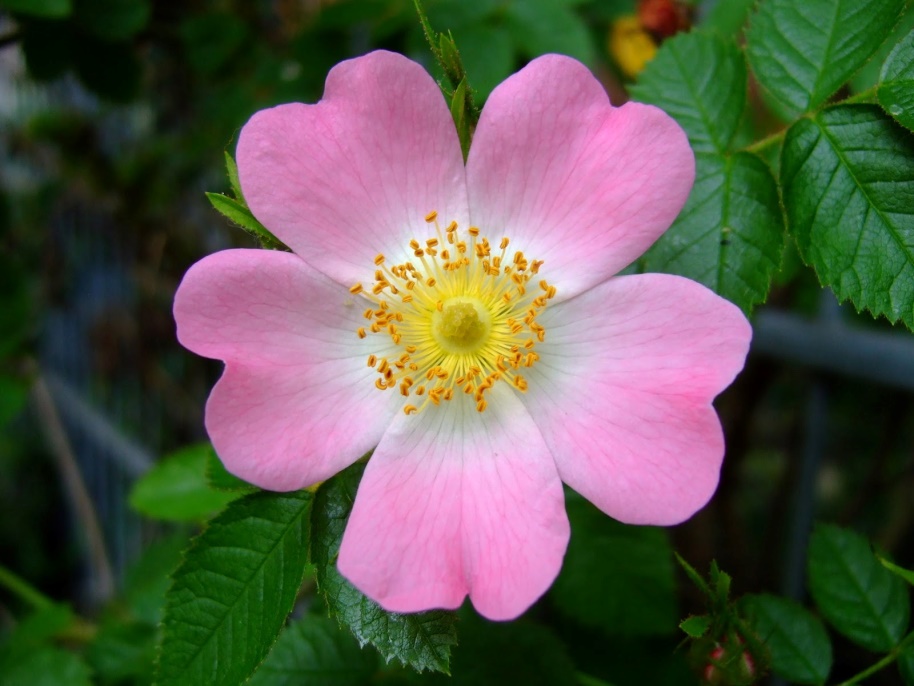 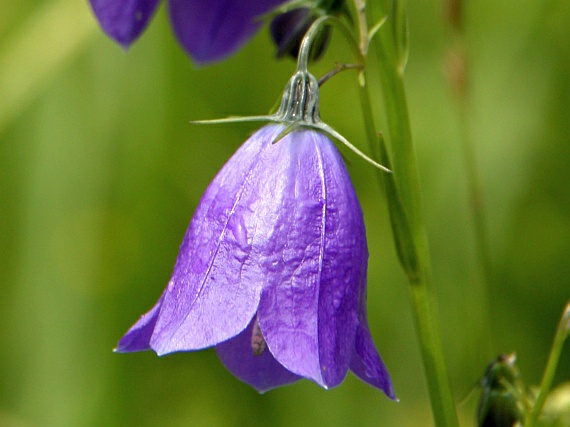 Stavba kvetu
Vnútorné pohlavné časti kvetu
Tyčinka
samčia časť kvetu
v peľnici sa tvoria peľové zrnká - samčie bunky
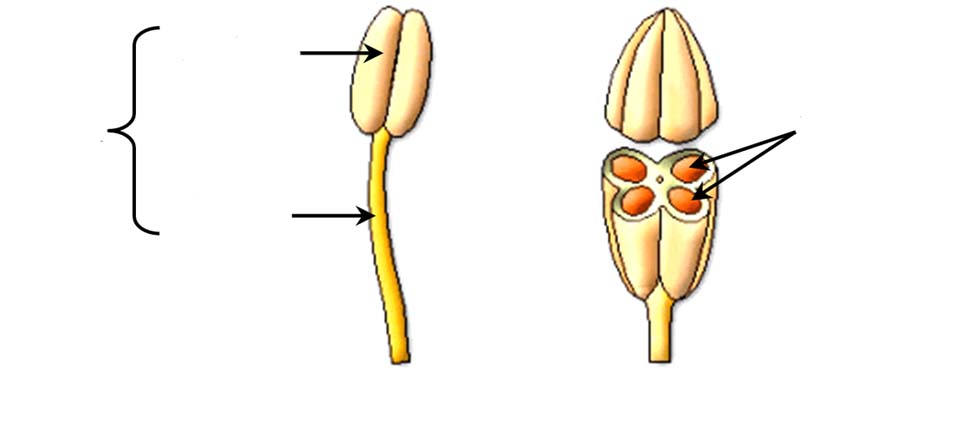 peľnica
peľové zrnká
tyčinka
nitka
Vnútorné pohlavné časti kvetu
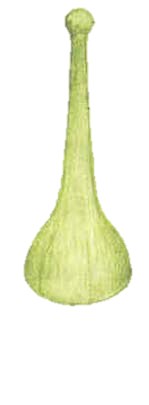 blizna
Piestik
samičia časť kvetu
tvoria sa v ňom vajíčka - samičie bunky
čnelka
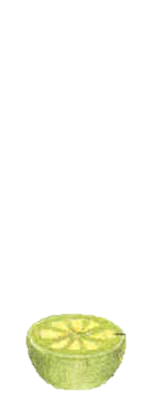 vajíčka
semenník
Kvet
pravidelný
súmerný
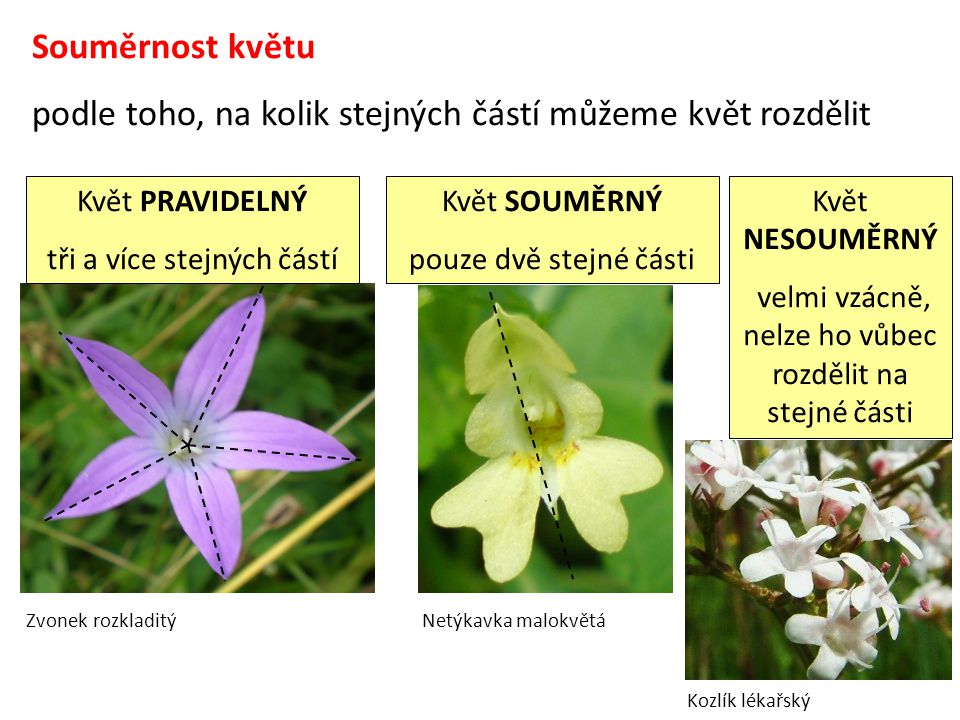 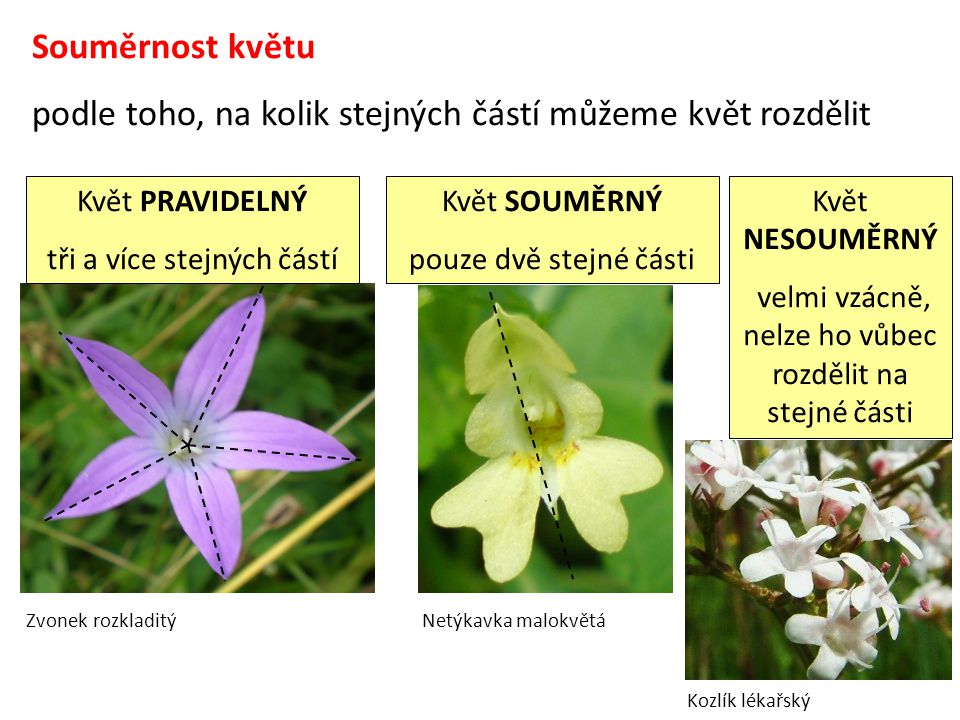 Početnosť
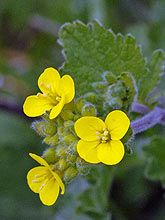 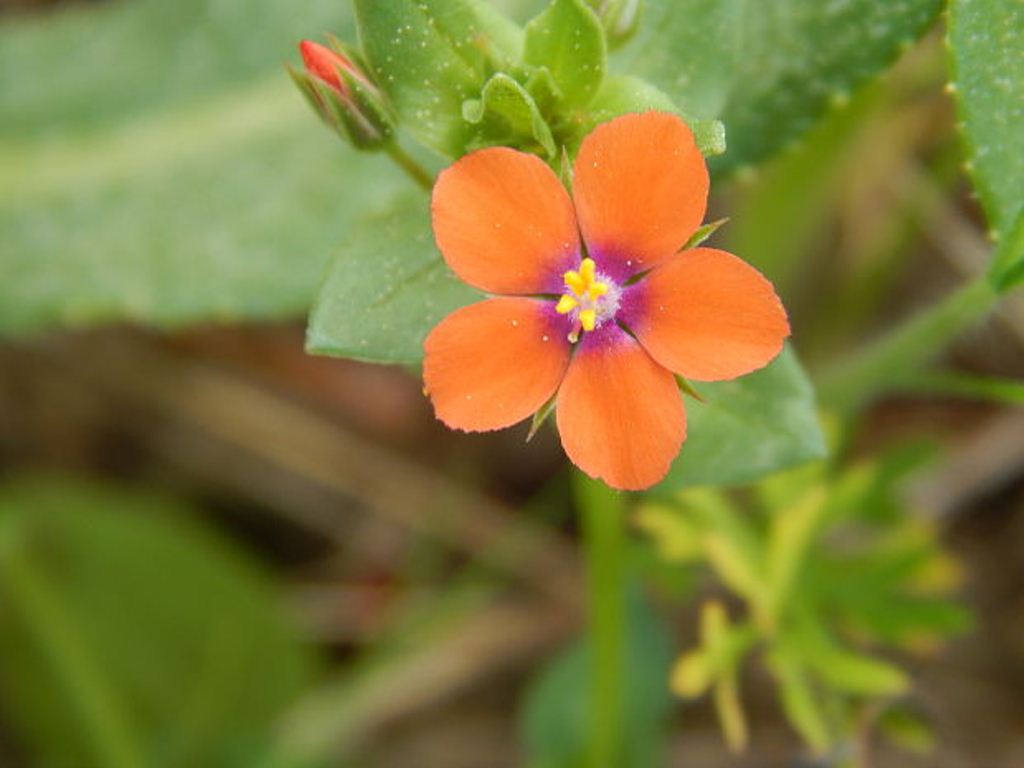 Súkvetia
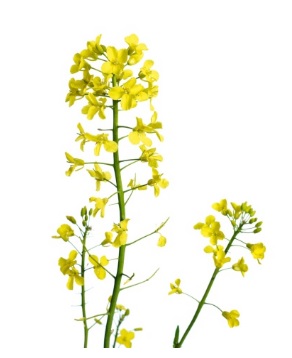 STRAPEC
repka olejná
Súkvetia
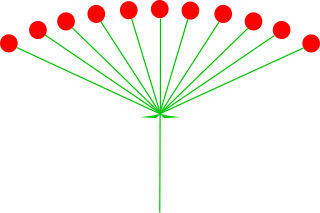 OKOLÍK
prvosienka jarná
Súkvetia
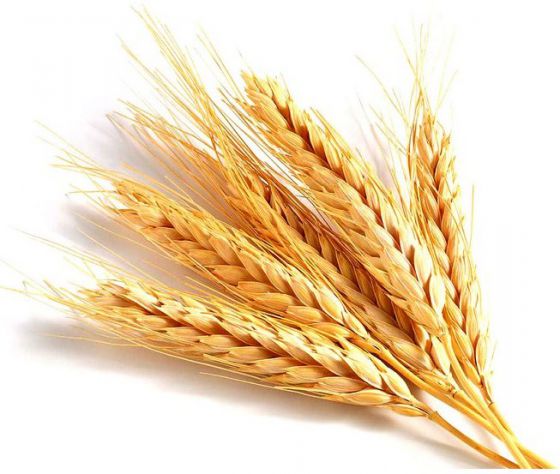 KLAS
pšenica siata
Súkvetia
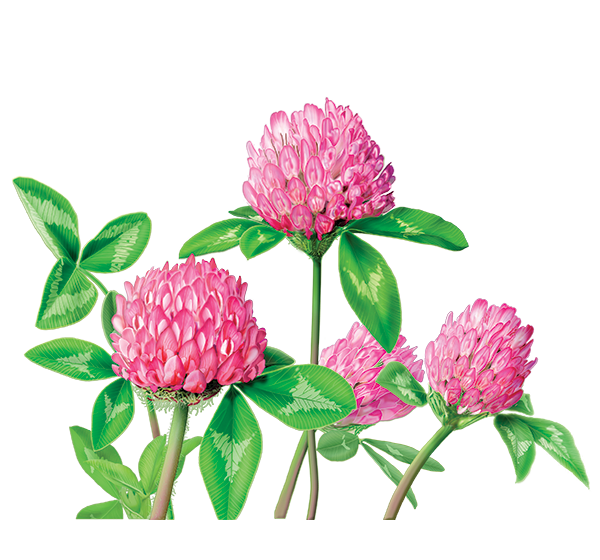 HLÁVKA
ďatelina lúčna
Súkvetia
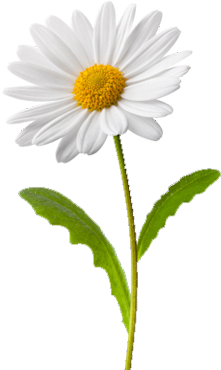 ÚBOR
margaréta biela
Ďakujem za pozornosť